PROFESIONALNI ODNOS PREMA    RAVNATELJSKOM POSLU
Profesionalizacija - Budućnost hrvatskog školstva
dr. sc. Oleg Đaković
Mali Lošinj, 3. – 5. svibnja 2022.
Profesionalnost - kompetentnost
U kojoj smo mjeri osposobljeni za ravnateljski posao?

Prepoznajemo li „zamke” i tipične probleme ravnateljskog posla zbog kojih ponekad činimo (veće) greške?

Koliko smo profesionalni?
dr. sc. Oleg Đaković
Mali Lošinj, 3. – 5. svibnja 2022.
2/20
KOMPETENCIJE
Izvor:
Staničić Stjepan: Menadžment u obrazovanju, 2006., str. 154, vlastita naklada
dr. sc. Oleg Đaković
Mali Lošinj, 3. – 5. svibnja 2022.
3/20
NAJČEŠĆE POGREŠKE RAVNATELJA U PROCESU VOĐENJA I RUKOVOĐENJA
„šetnja” kroz uloge  
postupak stažiranja 
stručni ispiti  
napredovanja u zvanja  
stručno-pedagoški rad  ravnatelja
zasnivanje i prekid radnog odnosa  
nepoštivanje ključnih dokumenata i pravilnika
financijski prekršaji
dr. sc. Oleg Đaković
Mali Lošinj, 3. – 5. svibnja 2022.
4/20
NAJČEŠĆE POGREŠKE RAVNATELJA U PROCESU VOĐENJA I RUKOVOĐENJA
nesposobnost donošenja odluka  
nesposobnost rješavanja problema  
nerazumijevanje školskih pitanja i problema  
loša komunikacija  
nesposobnost slušanja  
davanje i primanje povratne informacije  
javno prozivanje kolega zbog lošeg rada
dr. sc. Oleg Đaković
Mali Lošinj, 3. – 5. svibnja 2022.
5/20
Kako izbjeći ravnateljske POgreške?
samovrednovati svoj rad i poboljšavati svoje interpersonalne vještine
ne dozvoliti da prošli uspjesi postanu neuspjesi
potražiti organizacijske indikatore koji predstavljaju “kamen   spoticanja”
biti asertivan u razvijanju plana osobnog profesionalnog razvoja
učiniti prvi korak
dr. sc. Oleg Đaković
Mali Lošinj, 3. – 5. svibnja 2022.
6/20
RJEŠAVANJE PROBLEMA
Faze:

1. Identifikacija problema
2. Traženje alternativa
3. Izbor rješenja
4. Izvedba
5. Praćenje
dr. sc. Oleg Đaković
Mali Lošinj, 3. – 5. svibnja 2022.
7/20
PITANJA ZA SVAKOG RAVNATELJA
Jesmo li kao ravnatelji spremni na promjene?

Imamo li prave partnere i suradnike u sustavu i među dionicima?

Jesu li naši učenici dovoljno proaktivni?
dr. sc. Oleg Đaković
Mali Lošinj, 3. – 5. svibnja 2022.
8/20
USTANOVE (RAVNATELJI) IMAJU STUPANJ AUTONOMIJE PRI DONOŠENJU: 
statuta
godišnjeg plana rada škole
školskog kurikula
pravila ponašanja
plana stručnog usavršavanja
samovrednovanja rada ustanove
izbora predstavnika zaposlenih u organe upravljanja i stručne organe
načina ostvarivanja suradnje s ustanovama u lokalnoj zajednici
podrške razvojnom planiranju i osiguranju kvalitete
korištenju financijskih sredstava
Pitanje autonomije rada ustanove (ravnatelja)
dr. sc. Oleg Đaković
Mali Lošinj, 3. – 5. svibnja 2022.
9/20
USTANOVE (RAVNATELJI)     NEMAJU AUTONOMIJE: 

u donošenju zakona i  pravilnika 
u određivanju upisne politike 
pri kreiranju i donošenju nastavnog plana i programa  
u određivanju broja učenika u razrednom odjelu
u zapošljavanju
Pitanje autonomije rada ustanove (ravnatelja)
dr. sc. Oleg Đaković
Mali Lošinj, 3. – 5. svibnja 2022.
10/20
Pitanje autonomije rada ustanove (ravnatelja)
Sustav je visokocentraliziran (model kontrole kvalitete), prenormiranost je razvidna u svakom segmentu rada ustanove!
      	
Prava su centralizirana!
	
Obveze i odgovornosti ravnatelja (ustanove) su  decentralizirane!

Primjer: pedagoške mjere, upisna politika
dr. sc. Oleg Đaković
Mali Lošinj, 3. – 5. svibnja 2022.
11/20
PROSTOR ZA DJELOVANJE
povećanje autonomije ustanova i rada ravnatelja
promjena zakonskih okvira (npr. licenciranje ravnatelja)
povećanje sredstava za materijalne uvjete rada

Značajna uloga Udruge ravnatelja!
dr. sc. Oleg Đaković
Mali Lošinj, 3. – 5. svibnja 2022.
12/20
PROAKTIVNOST/INERTNOST

   Jesam li kao ravnatelj spreman na promjene i veći stupanj autonomije svoje ustanove?

   Imam li partnere i suradnike u dionicima?

   Jesam li pripremljen za nove načine upravljanja ustanovom?

   Jesam li osposobljen za drukčije upravljanje i vođenje?

   Jesam li dovoljno proaktivan u svom ravnateljskom poslu?
Pitanja za svakog     ravnatelja
dr. sc. Oleg Đaković
Mali Lošinj, 3. – 5. svibnja 2022.
13/20
Proaktivni ravnatelji:

učinkovitije koriste raspoložive prostore ustanove
nude atraktivne programe i projekte
koriste sredstva iz  zaklada, fondova i lokalnih projekata 
povlače sredstva iz europskih fondova i donacija
rješavaju imovinsko-pravne poslove i sl.
KAKO PREPOZNATI PROAKTIVNOG RAVNATELJA?	Usporedbom!
dr. sc. Oleg Đaković
Mali Lošinj, 3. – 5. svibnja 2022.
14/20
PITANJA ZA SAMOVREDNOVANJE
Kako rješavam svakodnevne probleme i podnosim li pritiske koji dolaze sa svih strana?

Jesam li uspješan u tome?

Koji su moji prioriteti?
dr. sc. Oleg Đaković
Mali Lošinj, 3. – 5. svibnja 2022.
15/20
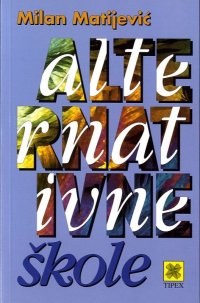 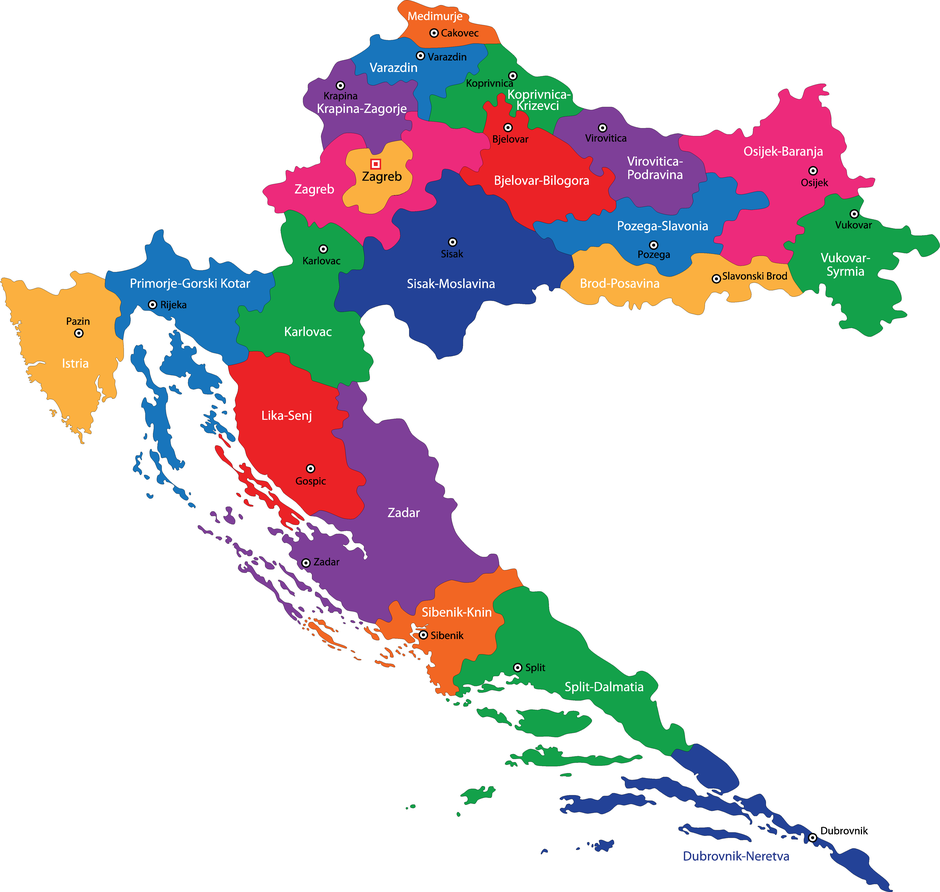 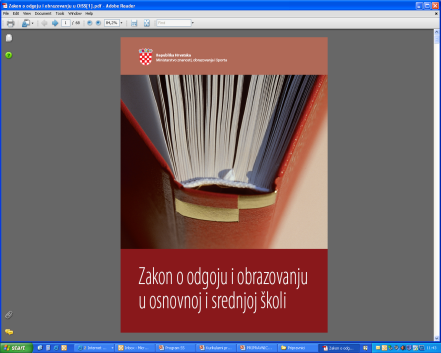 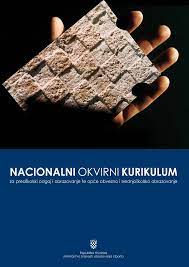 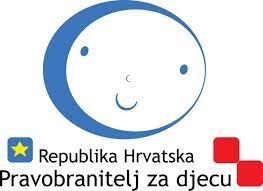 PRAVOBRANITELJI
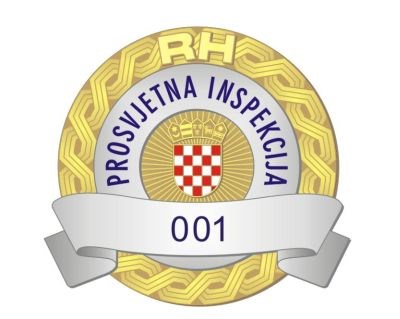 OSNIVAČI
MZO
RAVNATELJ
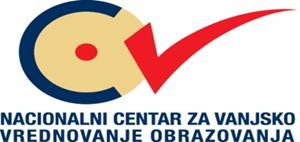 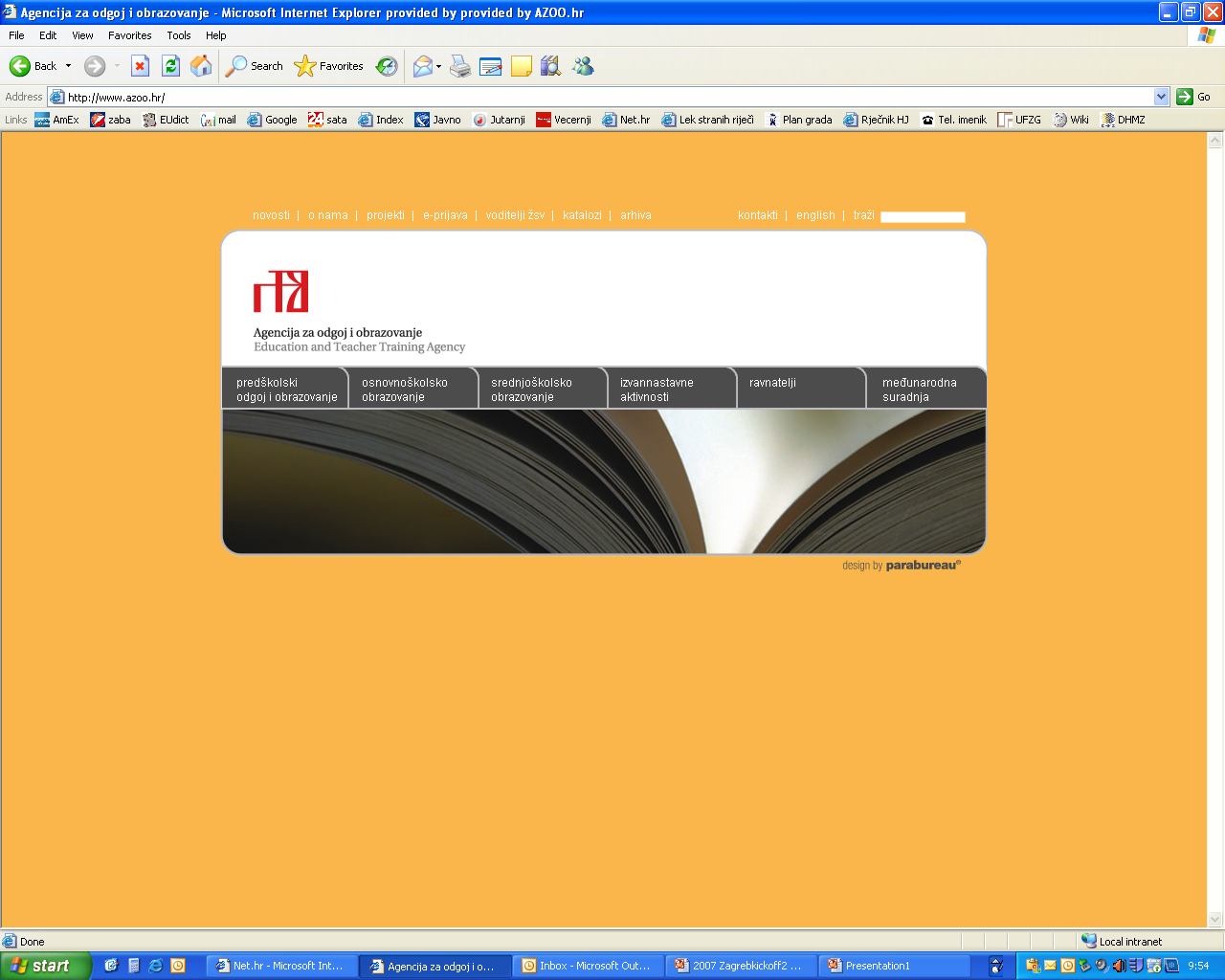 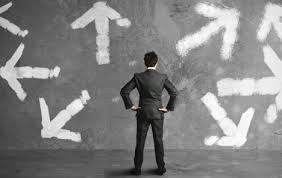 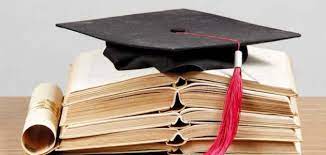 FAKULTETI
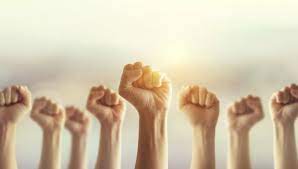 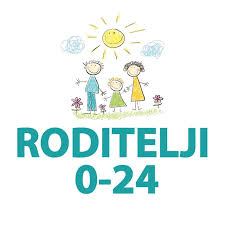 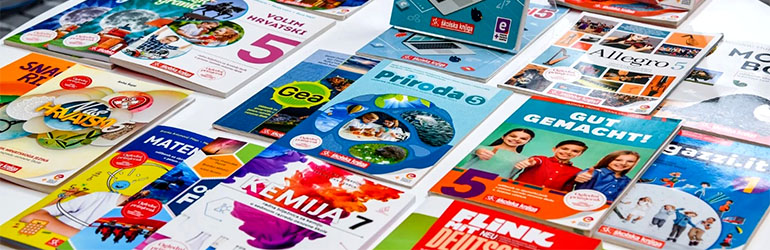 IZDAVAČI
SINDIKATI
dr. sc. Oleg Đaković
Mali Lošinj, 3. – 5. svibnja 2022.
16/20
Mogu li ja to SVE odraditi profesIOnalno korektno ?
dr. sc. Oleg Đaković
Mali Lošinj, 3. – 5. svibnja 2022.
17/20
NEMA TKO DRUGI….
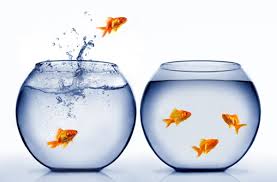 USUDITI SE, TO JE CIJENA NAPRETKA.
V. HUGO
dr. sc. Oleg Đaković
Mali Lošinj, 3. – 5. svibnja 2022.
18/20
Odgovornost ravnatelja je velika! sve ono što danas radimo u školi odrazit će se na uspjehe ili promašaje civilizacije u  budućnosti. Bill Mauldin (1958.)
dr. sc. Oleg Đaković
Mali Lošinj, 3. – 5. svibnja 2022.
19/20
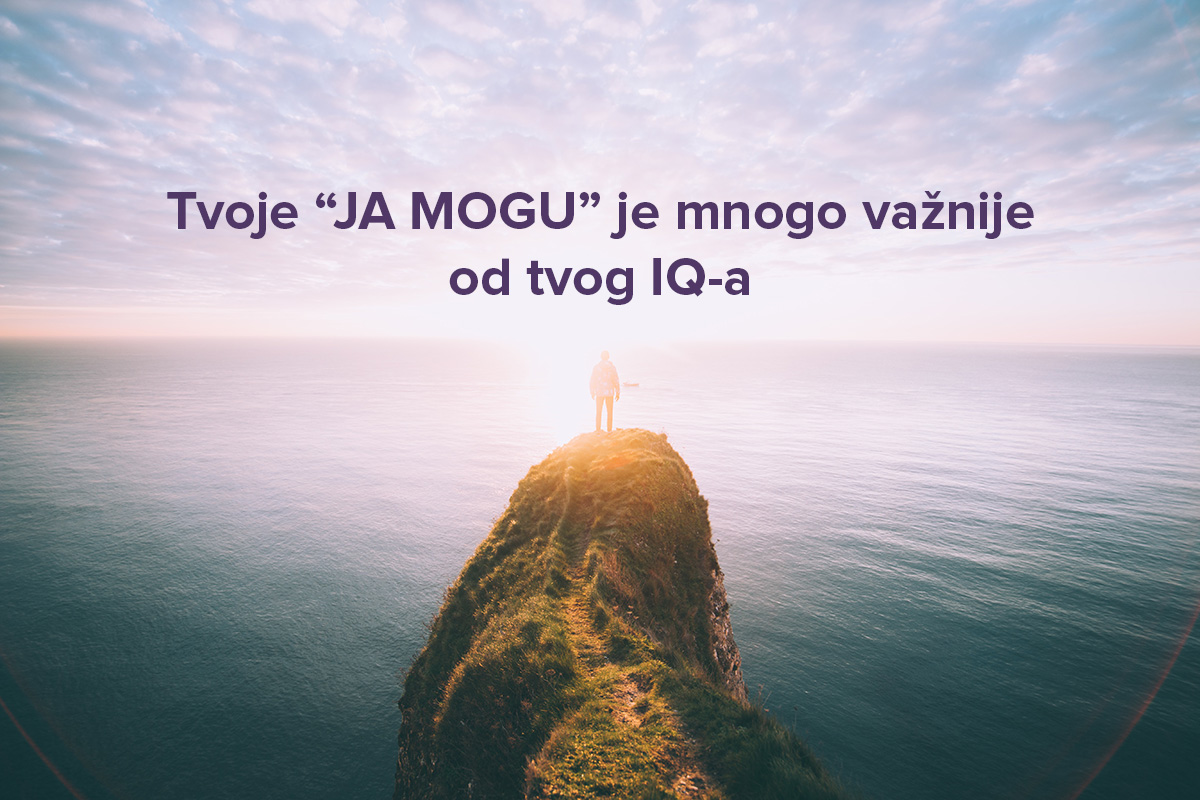 Zahvaljujem na pozornosti!
dr. sc. Oleg Đaković
Mali Lošinj, 3. – 5. svibnja 2022.
20/20